Fee to Trust
Robin White
Associate Chief
Office of Trust Services
Division of Real Estate Services
1849 C Street, NW, MS 4643-MIB
Washington, DC  20240
Ph:  202.208.1110
Robin.white@bia.gov
Fee to Trust 2017 Goal
BIA will assist Tribes and Tribal Members with placing 500K acres into trust

Since 2009, BIA has placed over 300K acres in trust status

BIA is working to 
     improve communications,
     provide intra-agency cooperation, & enhance
     fee to trust resources
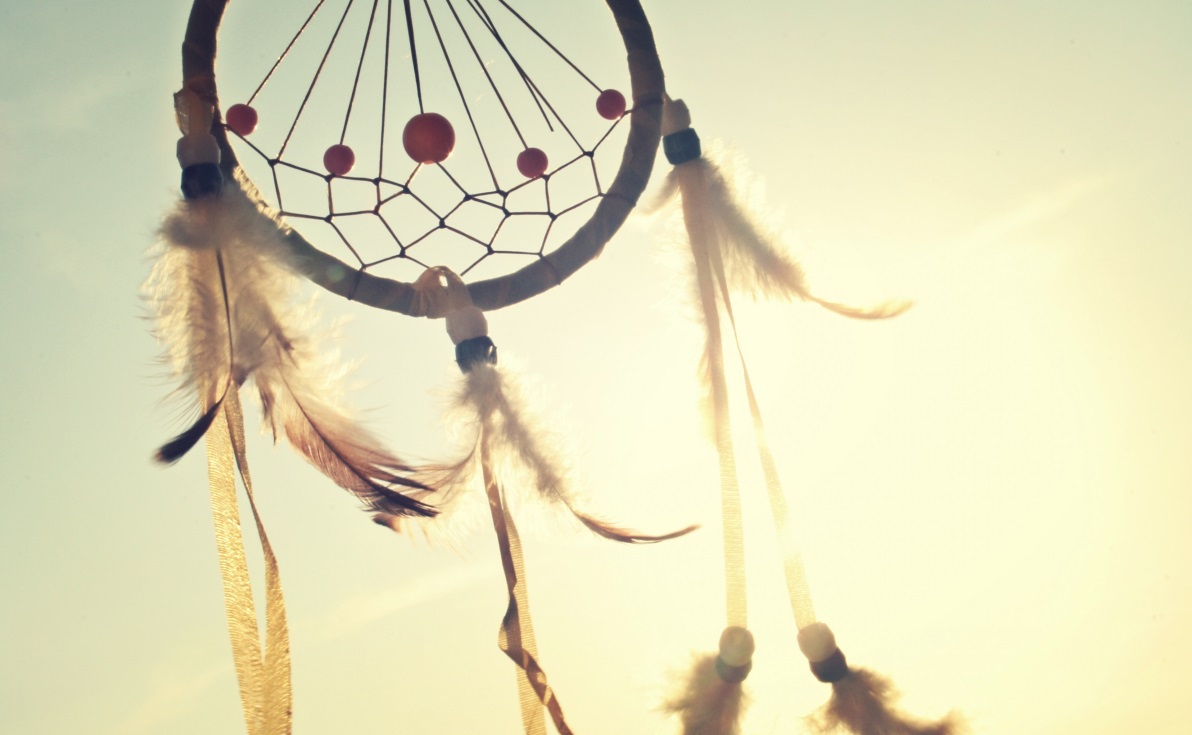 Fee to Trust Resources
Fee to Trust Quick Reference Guide
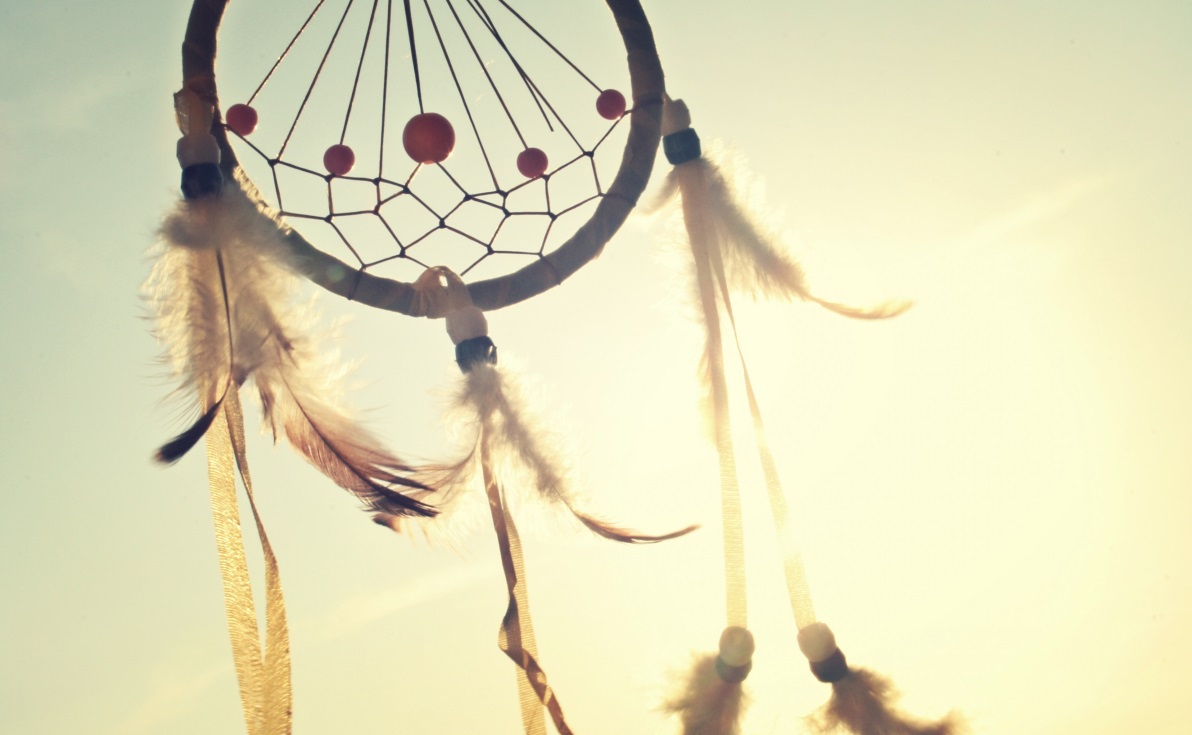 Fee to Trust Resources
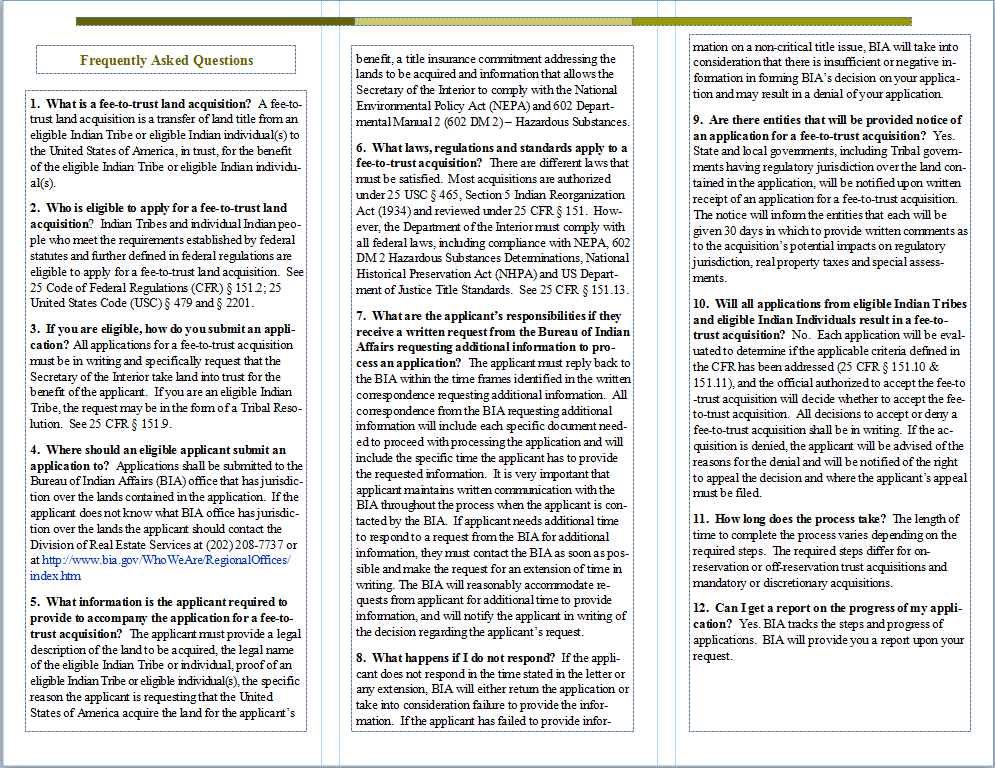 Fee to Trust Resources
Brochures:
On Reservation Discretionary Acquisitions
Off Reservation Discretion Authority
Mandatory Acquisitions
Mandatory American 
	Indian Probate 
	Reform Act (AIPRA)
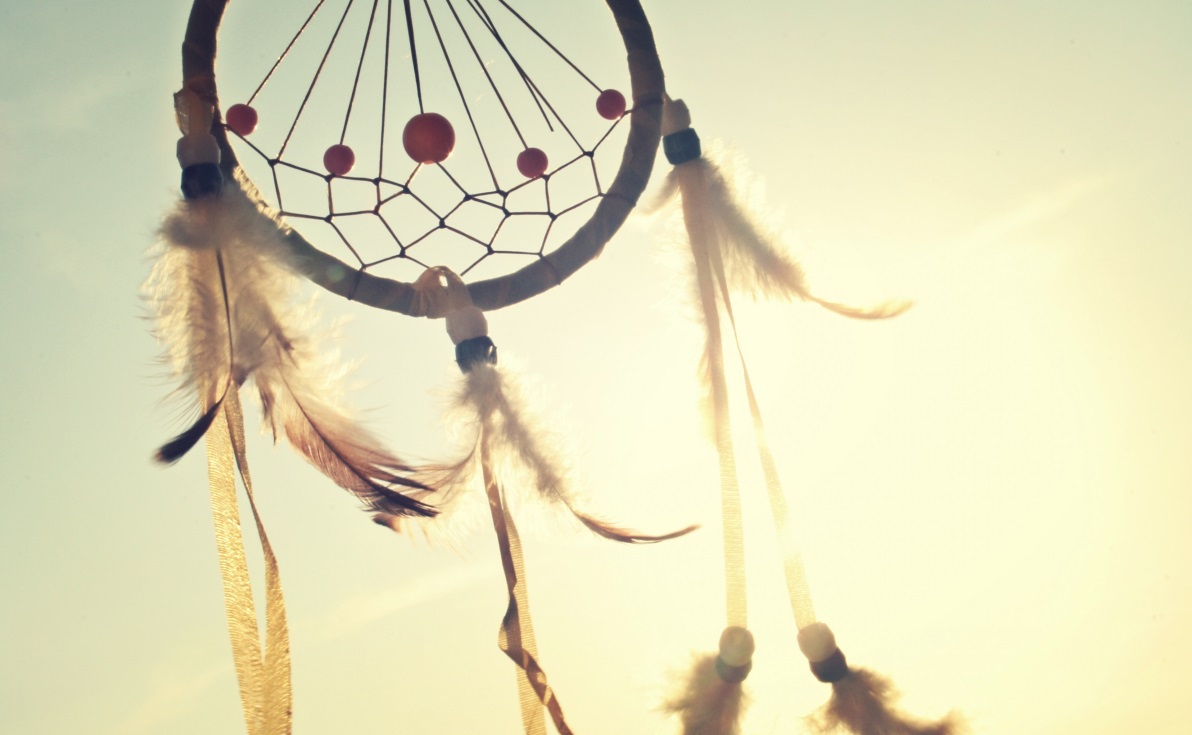 Fee to Trust Resources
Fee to Trust Handbook
Coming Soon!!  Fee to Trust public website
Fee to Trust Roadshows:
DRES
SOL Office
Office of Indian 
       Gaming
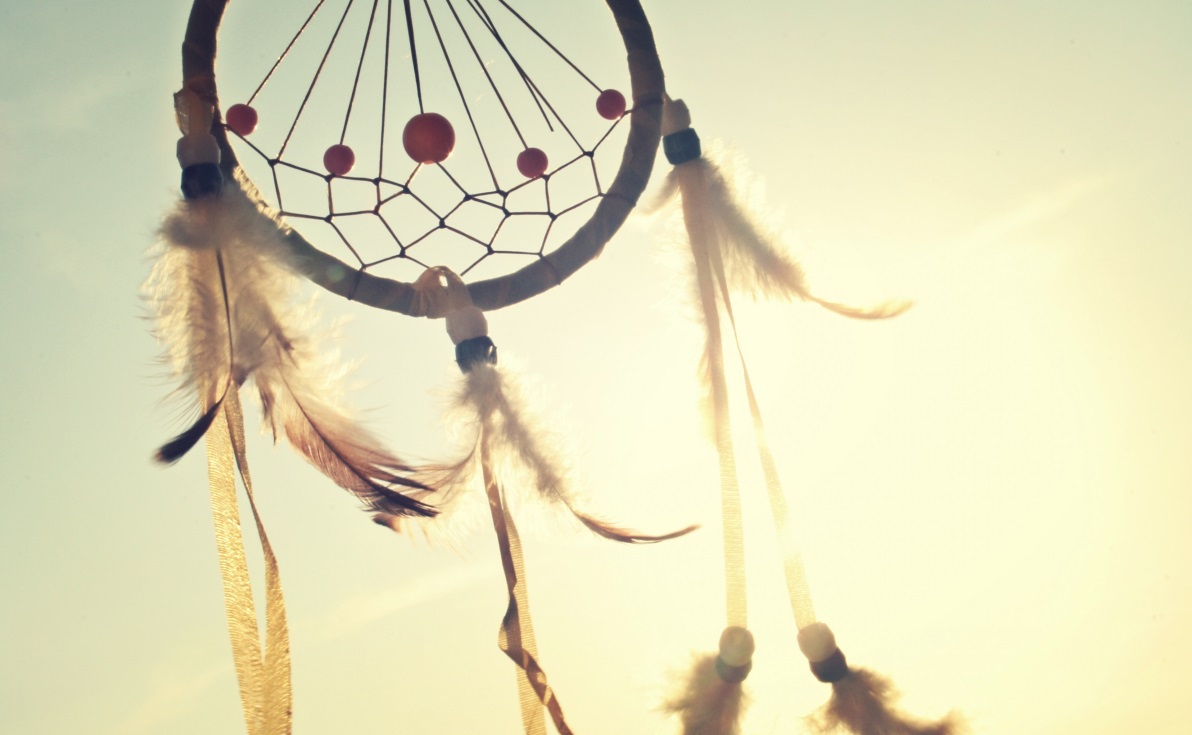 Fee to Trust Road Shows
June – PIA, Wisconsin Dells
August – Southwest area
September – Eastern area
October  -  Southern Plains 				area
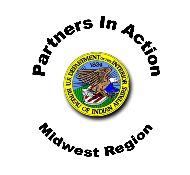 November 2017
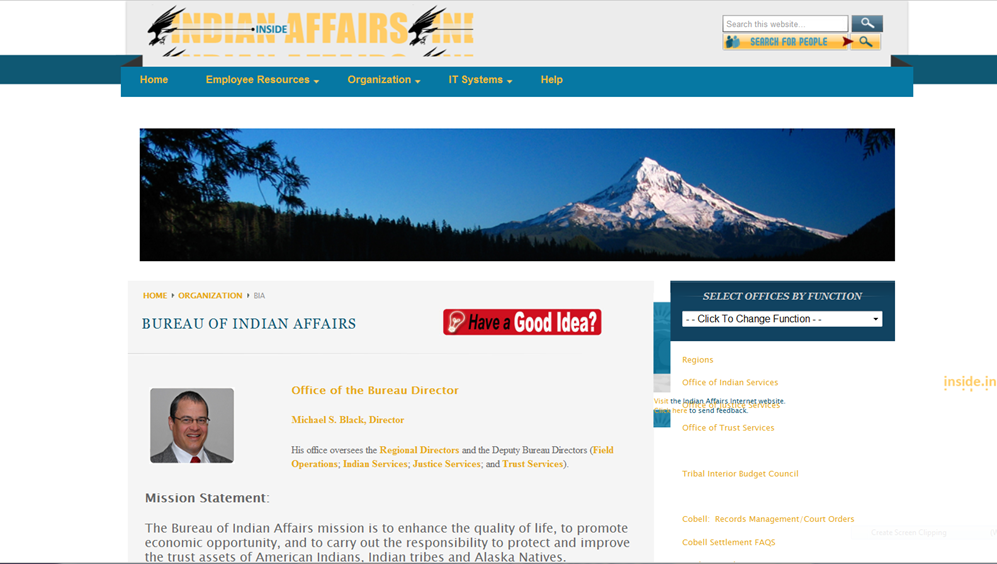 “BIA DID IT—500K ACRES IN TRUST FOR INDIAN TRIBES!”
Thank You!
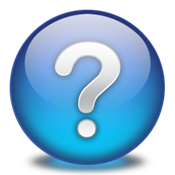